МУНИЦИПАЛЬНЫЙ ЭТАП ВСЕРОССИЙСКОГО КОНКУРСА «УЧИТЕЛЬ ГОДА РОССИИ»
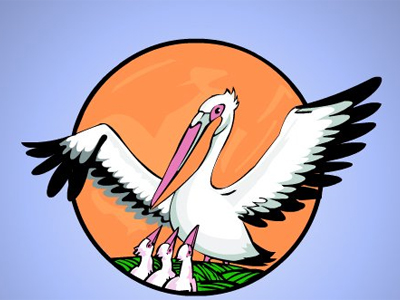 В подвижничестве учителя – будущее России
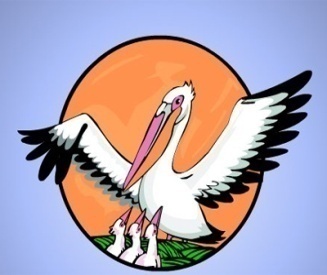 Клейменова
Валентина
Юрьевна ,
учитель
начальных
классов
школы №14
Тема методического семинара
Проектная деятельность как средство формирования коммуникативных и информационных компетенций младшего школьника
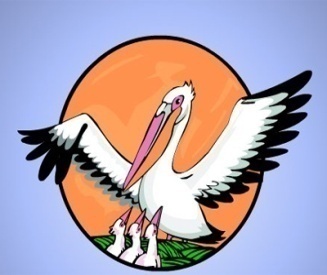 Петкова
Галина
Владимировна,
учитель истории и
обществознания 
школы №23
Тема методического семинара
Развитие информационной культуры учащихся на уроках истории
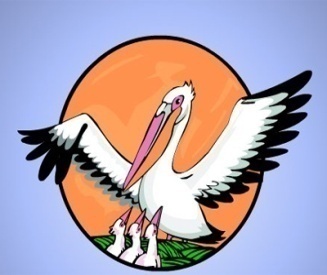 Вахонина
Ольга
Владимировна,
учитель
истории и
обществознания
школы №24
Тема методического семинара
Личностно-ориентированное обучение как способ развития личности учащихся на уроках истории в условиях реализации ФГОС